MV936K Správní věda1.Přednáška 22. února 2023I.   Správní věda – pojem,  charakteristika a obsah.II.  Vývojový přístup ke zkoumání  veřejné správy, současné vnímání správní vědy (význam - potenciál - otázky).        	     doc.JUDr. Soňa Skulová, Ph.D.
Definujte zápatí - název prezentace / pracoviště
1
Úvod do studia předmětu
Seznámení s obsahem výuky.
Studijní prameny.
Podmínky ukončení předmětu. 


Výběr a konzultace témat seminárních prací.
Definujte zápatí - název prezentace / pracoviště
2
Předmět  - Správní věda:
Východiskový pojem = předmět zkoumání  a zájmu = Veřejná správa. 

Cílem předmětu – přiblížit (v návaznosti na poznatky předmětu Úvod do studia VS): 
pojem a předmět správní vědy ( teorie veřejné správy),
vztah správní vědy k vědě (teorii) správního práva, 
význam a potenciál zkoumání veřejné správy, 
tradice zkoumání veřejné správy a současný vývoj a trendy,
systémový pohled na veřejnou správu, 
organizační principy veřejné správy,
činnost a rozhodování ve veřejné správě, principy dobré správy a jejich prosazování, efektivnost veřejné správy, 
personální stránku a etiku veřejné správy v aktuálním pohledu,  
kontrolu  veřejné správy, hodnocení veřejné správy,
reformní procesy ve veřejné správě.
Definujte zápatí - název prezentace / pracoviště
3
Správní věda
Obsah přednášky:

Pojem, předmět a metody správní vědy.
Vývoj a přístupy ke zkoumání veřejné správy.  Pojem a charakteristika správní vědy („Public Administration“).
Současné chápání správní vědy a její význam pro zvyšování kvality a efektivnosti veřejné správy, a naplňování kritérií tzv. dobré správy. 
Vztah správní vědy k teorii (vědě) správního práva.
Definujte zápatí - název prezentace / pracoviště
4
I. Správní věda:
Centrálním pojmem = Veřejná správa („VS“)
  - a to jako komplexní, multikriteriální společenský jev,
   - a to v jeho reálné existenci a působení, také jako složitý a členitý systém.
             
Přístupy ke zkoumání veřejné správy:
Rozmanitost, členitost VS – vede k možnost více přístupů. 

Vývoj VS v čase,  pružnost – více či méně dle potřeb společnosti  (státu). 
Takto se vyvíjí, resp. měla a mohla by se vyvíjet  také správní věda.
-----------------------------------------------------------------------------------
Připomenutí:
VS = správa veřejných záležitostí, spojena s veřejným zájmem, možností uplatňovat mocenské působení,  vázána legalitou.
Katedra správní vědy a správního práva
5
Pojem a charakteristika správní vědy
= vědní disciplína zkoumající VS v jejím faktickém (reálném) rozměru.
ZNAKY SV:
společenská věda
současně ale také prvky věd přírodních a technických
také věda systémová a komplexní (zájem o celou šíři VS).
předmětem zkoumání je VS jako systém, kde lze rozlišit 
organizačním pojetí VS                                                                   (vnitřní struktura VS, organizační systémy a principy)
a funkční pojetí VS                                                                                  (= činnost VS = procesy, postupy, metody při vlastním působení VS).
Význam a účel správní vědy:  = vyhodnocování a zvyšování efektivnosti (zdokonalování) VS 
= jde o obor  teoreticko- praktický (zkoumá + doporučuje).
Správní věda
6
Administrativistika – Správní studia
Veřejná správa, jako významný řídící systém ve společnosti, je dlouhodobě předmětem zájmu mnohých subjektů,  a to z různých důvodů a hledisek, a postupně také různých vědních oborů.

Konkrétní zájem o veřejnou správu vykrystalizoval do hlavních oborů, se specifickými úhly pohledu, resp. zájmem o aspekty veřejné správy: 

„věda (teorie) správního práva“ („VSP“)  - zkoumá právní pojmy, instituty, právní stránku organizace a činnosti VS. 

b)    „správní věda“ („SV“), 
(POZN. vztah shora uvedených dvou oborů je nutno v tomto programu vnímat a oba obory rozlišovat !!!)

c)  „správní politika“ (řeší formulaci cílů, tvorbu programů a koncepcí, rozvoj odvětví, volbu forem a postupů, rozhodování, a také záměry vlastního zdokonalování veřejné správy – až po reformy).
7
II. Vývoj zkoumání veřejné správy
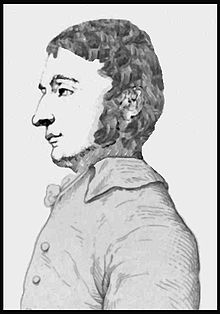 Významný pro chápání veřejné správy v potřebných souvislostech.
              Zvláště u veřejné správy – znak trvalosti, kontinuity.

+ zkušenosti („Historia magistra vitae“)

     Tradice a základy současné naší veřejné správy dle hlavních etap:

kameralistika, policejní věda (Francie, Prusko – 17. – 18.století) = prakticistní přístupy v podmínkách absolutistického státu.
 V Rakousku srov. změny a reformy v období vlády Marie Terezie a  Josefa II.
 
správní nauka ( 18. stol.- počátek 19. (C.J.-B.Bonnin /obr./, L. von Stein)  = působení správy ve společnosti.
 
Evropa - období juristické (od poloviny 19. stol.- k právnímu normativismu). Konstituování (vědy) správního práva. /klasici–F.Weyr, J.Pražák, A.Merkl, J.Hoetzel, E.Hácha, J.Pošvář, ../ Převládalo až do 2. světové války.
	Mimo tento rámec - M.Weber (sociologie), H.Fayol (organizace pracovníků, modely řízení).
Vývoj zkoumání veřejné správy – pokr.
v USA odlišný vývoj
Nepřetržitá linie vývoje správní vědy („Public Administration“), 
Vztah se správou soukromou („manažerské“ přístupy) včetně aspektů politické administrativy (včetně „samosprávné“ tradice),
významní představitelé: W. Wilson (článek „The Study of Administration" (1887), F.W. Taylor (organizace výroby), později např. D. Waldo („The Administrative State“ (1948), politická teorie veřejné správy).
významné směry/oblasti zkoumání (po 2.sv.válce) : 
Human Relations - sociálně psychologické hledisko
Administration Behaviour - behavioristický směr
Decision-making, Policy-making - probl. rozhodovacích procesů (70. léta)
New Public Administration (od poč.70.let) - důraz na participaci, decentralizaci, odpovědnost, etiku.
„New Public Management“ - vědecký management veř. služeb 
Od poválečného období  - systémový přístup.
9
Vývoj zkoumání veřejné správy – pokr.2:
obdobní po 2. sv. v. v Evropě
možnost seznámit se s rozvojem správní vědy v USA a čerpat z něj
v poválečném období určitá renesance správní vědy.
konstituování správní vědy jako samostatného vědního odvětví.
------------------------------------------------------------------------------
Na evropské úrovni:
Evropský institut veřejné správy (EIPA) v Maastrichtu.  EU - za účelem zvýšení odbornosti úředníků  a specialistů v oblasti řízení a politiky EU (+ výzkumná a publikační činnost).

platforma pro zkoumání VS = Mezinárodní institut správních věd (IIAS)  - Brusel, - vědecká, publikační, konferenční činnost.
10
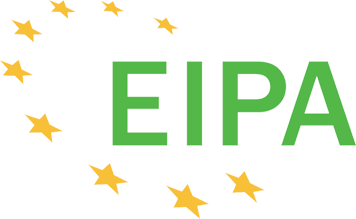 About EIPA:
EIPA was created in 1981 on the occasion of the first European Council held in Maastricht.

- We are supported by the EU Member States and the European Commission.

- cross-national and cross-institutional comparative, analytical perspectives on EU policies.

- longest-standing experts in EU public affairs.
Definujte zápatí - název prezentace / pracoviště
11
Vývoj zkoumání veřejné správy – pokr.3:
obdobní po 2. sv. v. ve východní a střední Evropě ( do roku 1990):
odlišný politický vývoj = odlišný přístup ke správě (centralizovaná, pouze státní).
centra správních studií v tehdejším Sovětském svazu.
na našem území počátky spojovány s pracemi v oboru státního a správního práva (obor společenská a státní výstavba). (namísto managementu – teorie řízení, teorie organizace).
od 60. let u nás konstituován obor správní věda mezi jeho významné představitele lze řadit zejm. M. Mášu a D. Hendrycha a dále řadu dalších autorů.
Základy správní vědy
.12
Vývoj zkoumání veřejné správy- pokr.4:
Další směry – od 90. let :

metody hodnocení („evaluace“) :  TQM, EFQM, CAF, benchmarking, a další (BSC /vyvážených ukazatelů/, ISO, modelování,…)
Kontingenční přístup (M. Crozier – ambivalentnost, podmíněnost prostředím), a další… 
    
Mnohé metody – původ v soukromém sektoru.

            Avšak: Limity využití manažerských metod v oblasti veřejné správy.
III. Aktuální VÝVOJ zkoumání veřejné správy 		(trendy ve správní vědě):
významná úloha :
    -   národních vzdělávacích a výzkumných institucí (např. Francie – ENA, Německo – Institut správních věd ve Speyeru), 

    -   mezinárodních a nadnárodních organizací (podporujících ekonomický rozvoj, demokracii, ochranu lidských práv):
	                - OECD, Rada Evropy, EU,
   +   vědeckých institucí již zmíněné  - IIAS Brusel, 
pro ČR relevantní jedna z regionálních sekcí (Evropská skupina pro veřejnou   správu - EGPA)
EIPA – Maastricht (viz výše), 
EUI ve Florencii, 
NISPACee – Bratislava – síť institutů a škol VS v rámci Stř. a Vých.Evropy). 

Odborné konference ( např. každoroční konané EGPA).  - inspirace, prezentace výsledků, výměna zkušeností, rozvoj věd o VS.
Aktuální VÝVOJ zkoumání veřejné správy 	         	(trendy ve správní vědě)
Současná témata (výběr):
 -  Teorie reforem veřejné správy, řízení změn ve veřejné správě, 
Zvyšování efektivnosti VS ( = trvalý požadavek), v současnosti např. zejm.  v položce „úspornost“,
Kvalita řízení, standardizace procesů, regulace ( např. RIA), evaluace a její metody,
Elektronizace, e-government,
Zapojení soukromého sektoru (např. využití „PPP“),  
Principy dobré správy, evropský administrativní prostor,
Opatření proti korupci, etika,
Otázky deficitu demokracie, a další.….
        Nyní zřejmě např. efektivní krizové řízení….
Pro ilustraci:EGPA Permanent Study Groups  ( = oblasti, hlediska  zkoumání VS) – konference v r. 2022 (Lisabon):
PSG I: E-Government
PSG II: Performance in the Public Sector
PSG III: Public Personnel Policies
PSG IV: Local Governance and Democracy
PSG V: Regional and Local Government
PSG VI: Governance of Public Sector Organizations
PSG VII: Quality and Integrity of Governance
PSG VIII: Civil Society, Citizens and Government
PSG IX: Teaching Public Administration
PSG X: Law and Public Administration
Definujte zápatí - název prezentace / pracoviště
16
Další Permanent Study Groups:
PSG XI: Strategic Management in Government
PSG XII: Public Sector Financial Management
PSG XIII: Public Policy
PSG XIV: EU Administration and Multi Level Governance
PSG XV: Public Administration, Technology and Innovation
PSG XVI: Public and Nonprofit Marketing
PSG XVII: Sociology of the State: Reforms and Resilience
PSG XVIII: Justice and Court Administration
PSG XIX: Public Network Policy and Management
PSG XX: Welfare State Governance & Professionalism
PSG XXI: Policy Design and Evaluation
PSG XXII: Behavioral Public Administration.
PSG XXIII: Administration, Diversity and Equal Treatment
Definujte zápatí - název prezentace / pracoviště
17
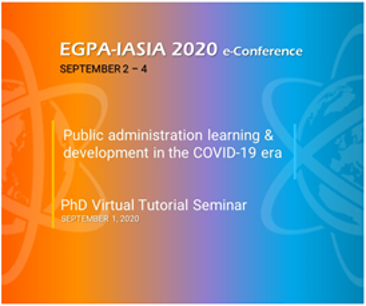 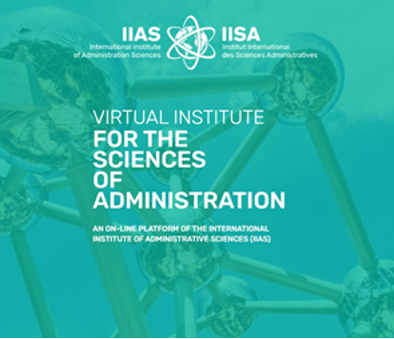 Definujte zápatí - název prezentace / pracoviště
18
Vývoj veřejné správy          a jejího zkoumání                              = nekončící proces.
Diskuzní otázky:
    -  Jak je využíván potenciál vědeckého zkoumání veřejné správy 
        a její právní  regulace ?     -   Jak jsou využívány existující, resp. dostupné   poznatky  a 	zkušenosti ( doporučení) ?

     -   Je tomu obdobně jako v soukromém sektoru ?  

     -   Jaké  jsou pro to důvody ?

-       Je to v souladu s principy dobré správy a dobrého vládnutí ?
IV. Vztah správní vědy („SV“) a vědy správního práva („VSP“)
POZOR - významné pro správnou volbu a uchopení 		tématu seminární práce.
-----------------------------------------------------------------------------------------------
                        Rozdíly obou oborů:
a) V předmětu zkoumání:
	SV  = je jím veřejná správa jako komplexní společenský systém 
	VSP = zde je to správní právo jako systém právních norem, zásad, principů (u VSP).

b) Rozdílné  metody zkoumání.
    ------------------------------------
Pozn.1 : pojem „systémová metoda“ ( u obou odvětví – ale v každém jiný „systém“).
Pozn.2 : Rozlišujeme:„správněprávní“ a „správněvědní“ přístup. – významné při zpracování seminární práce.
Vztah správní vědy („SV“) a vědy správního práva („VSP“) :
Společný cíl obou disciplin:
     = zvýšení efektivnosti veřejné správy.
Ovšem odlišnými, „svými“ způsoby:
   VSP = náměty, návrhy pro legislativu (de lege ferenda) 
              (+ inspirace pro judikaturu),
    SV = doporučení pro správní praxi, včetně ústřední (pro koncepce, reformy, racionalizaci, i vlastní činnost).Poskytuje podklady či výzvy i pro VSP.

Pozn.: Pojem „efektivnost veřejné správy“ = společenská
efektivnost (= míra, způsob a náklady naplňování cílů a úkolů VS).
Prameny ke studiu:
Skulová, S., a kol.: Základy správní vědy, 3. vydání, Brno: MU, 2022, str. 11- 53.
Hendrych, D.: Správní věda; Teorie veřejné správy. 4. vydání. Praha: Wolters Kluwer, 2014,  str. 11 – 20, 23 – 47.
Základy správní vědy
22
Děkuji za pozornost……………..
Definujte zápatí - název prezentace / pracoviště
23